RELJEF PANONSKOG I PERIPANONSKOG PROSTORA
Kakva je energija reljefa nizinske Hrvatske?

prevladava nizinski reljef 
    (> 200m)
nepropusne stijene 
U pramoru Tethys nastaju otoci koje su danas gore.


-
GEOLOŠKA KARTA HRVATSKE
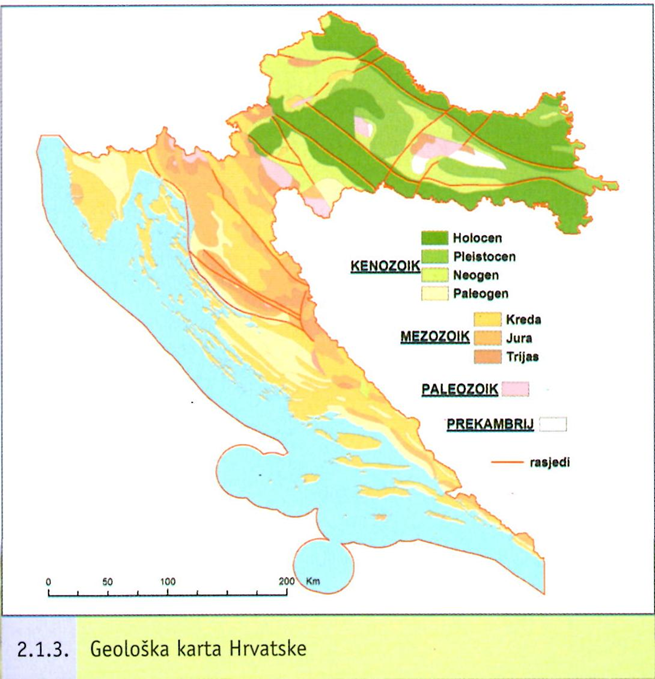 RELJEFNI OBLICI NIZINSKOG RELJEFA
Poloji    
Riječne terase
Lesne zaravni

Brežuljci i pobrđa - od 200 do 500 m n.v.
Gromadna gorja - od 500 do 1000 m n.v.
do 200 m n.v.
POLOJI                                 TERASE
Najrašireniji reljefni oblik nizinske RH
Akumulacija gline i pijeska  uz rijeke
Povremeno plavljeni  
Močvare (nenaseljeni)
Zaštićeni (turizam)
Uzdignut ocjeditii reljefni oblik
Pogodni za agrarno djelovanje
Naseljeni
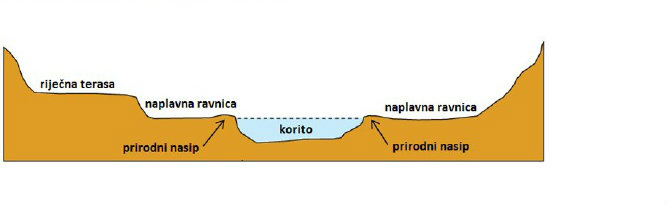 Najveći poloji
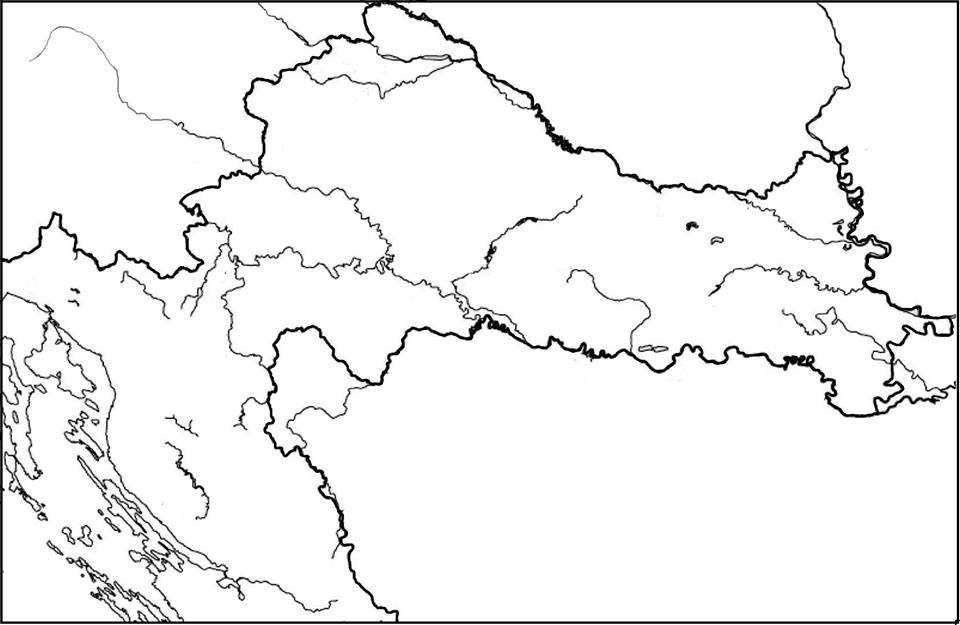 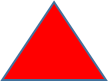 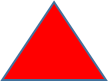 LONJSKOPOLJE
KOPAČKI
RIT
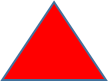 CRNA MLAKA
JELAS 
POLJE
Lonjsko polje
LESNE ZARAVNI
nastale  eolskom akumulacijom prapora (lesa)
vrlo plodne (crnica) - hrvatska žitnica
najveće: 
Vukovarska, Đakovačka, Erdutska,
Baranjska
Kako industrija koristi lesne zaravni?
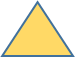 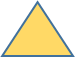 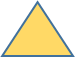 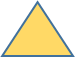 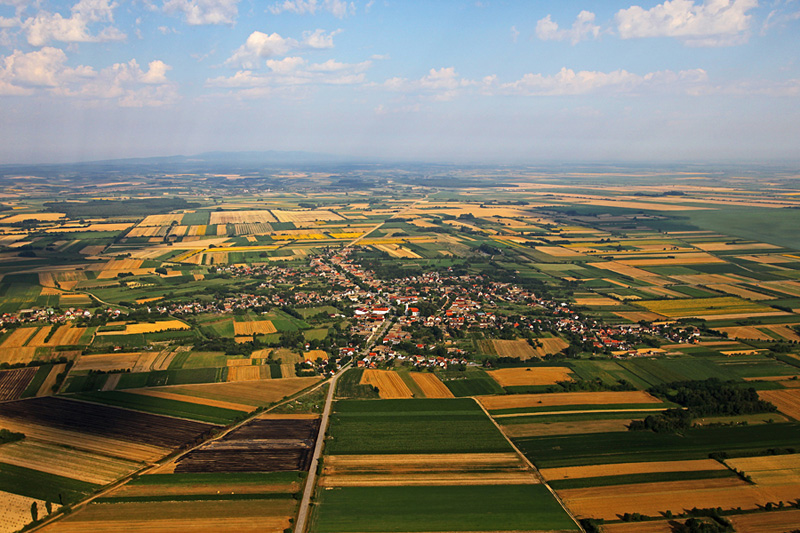 Viši prostorni oblici (iznad 200 m n.v.)
GORICE (humlja), ZAGORJA i PRIGORJA 
do 500 m n.v.
prevladavajući reljef peripanonske Hrvatske 
agrarno atraktivni, dobro naseljeni
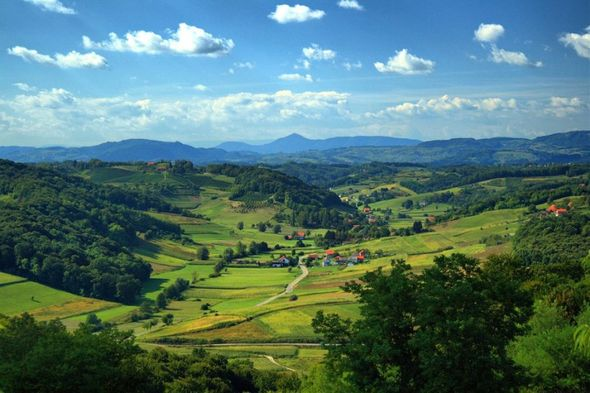 Hrvatsko Zagorje
Reljefni oblici iznad 500 m
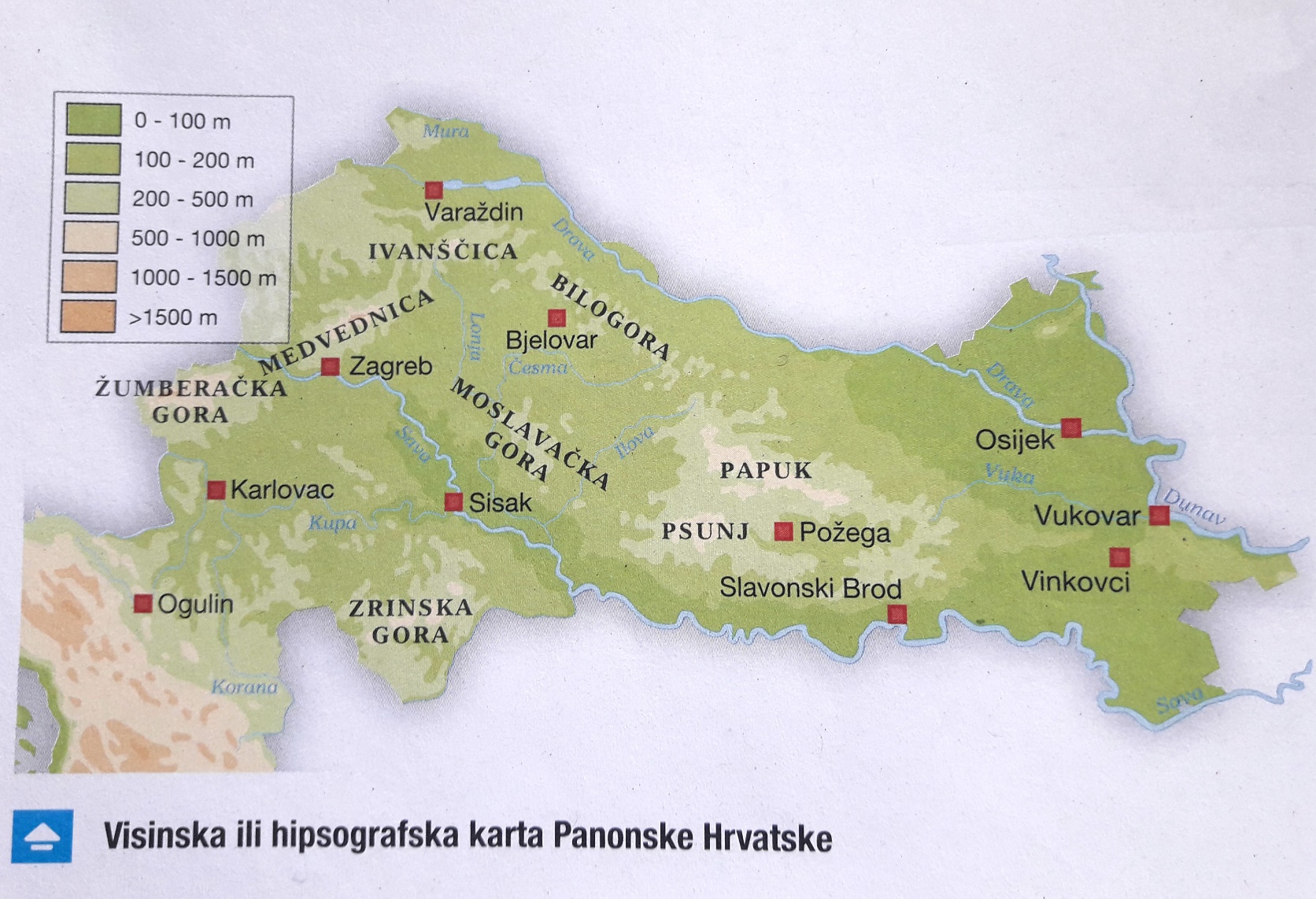 starog postanka (gromadna gorja)
horst (Medvednica)




Samo su tri gore iznad 1000 m.
    Koje su to?
?
gore 

lesne zaravni

poloji
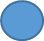 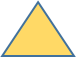 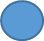 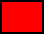 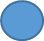 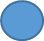 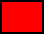 Ponovimo
Koja je razlika između reljefa nizinske Hrvatske i ostalih prostora ?
Koji dio nizinske Hrvatske ima najmanju energiju reljefa?
Kako je nastala Medvednica?
Po čemu se razlikuju poloji od terasa?
Koji reljefni oblik prikazuje fotografija?
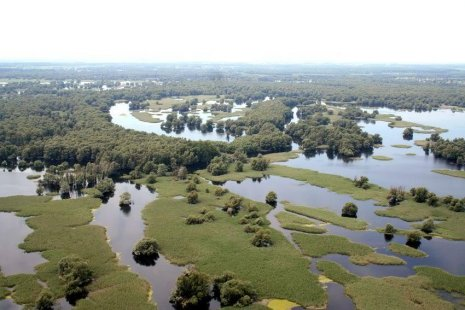